Doubel Linked List
Pengertian
Linked list memiliki 2 buah pointer yaitu pointer next dan prev.  
Pointer next menunjuk pada node setelahnya dan pointer prev menunjuk pada node sebelumnya.
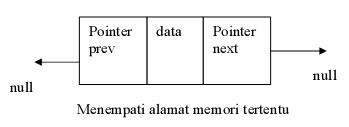 Ilustrasi DLLNC
Setiap node pada linked list mempunyai field yang berisi data dan pointer ke node berikutnya & ke node sebelumnya
Untuk pembentukan node baru, mulanya pointer next dan prev akan menunjuk ke nilai NULL.
Selanjutnya pointer prev akan menunjuk ke node sebelumnya, dan pointer next akan menunjuk ke node selanjutnya pada list.
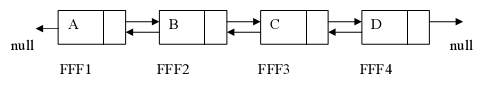 Deklarasi Node baru
Deklarasi node 
	Dibuat dari struct berikut ini:
	typedef struct Gerbong{
			int data;
			Gerbong *next;
			Gerbong *prev;
			}; 
Pembentukan node baru
	Gerbong *baru;
	baru = new Gerbong;
	baru.data = databaru;
	baru.next = NULL;
	baru.prev = NULL;
DLLNC dengan Kepala (1)
Dibutuhkan satu buah variabel pointer: Kepala
Kepala akan selalu menunjuk pada node pertama
Deklarasi Pointer Penunjuk Kepala Double Linked List : Gerbong *kepala;
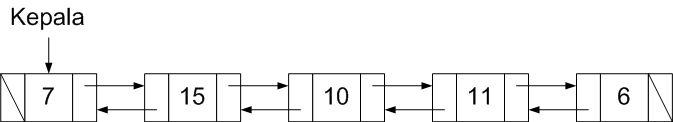 DLLNC dengan Kepala (1)
void tampil(){
	Gerbong *bantu;
	bantu = kepala;
	if(kepala != NULL)
		while(bantu!=NULL)
			output(bantu.data)
			bantu=bantu.next;
		end while
	else 
		output(“list kosong”)
		end if
Penambahan Data di Depan (1)
Penambahan node baru akan dikaitan di node paling depan, namun pada saat pertama kali (data masih kosong), maka penambahan data dilakukan pada kepala nya.
Pada prinsipnya adalah mengkaitkan data baru dengan kepala, kemudian kepala akan menunjuk pada data baru tersebut sehingga kepala akan tetap selalu menjadi data terdepan.  Untuk menghubungkan node terakhir dengan node terdepan dibutuhkan pointer bantu.
Penambahan Data di Depan (2)
void insertDepan(int databaru)
Gerbong *baru;
  baru = new Gerbong;
  baru.data = databaru;
  baru.next = NULL;
  baru.prev = NULL;
  if(kepala==NULL)
 	kepala=baru;
 	kepala.next = NULL;
 	kepala.prev = NULL;
  else //kepala != NULL
	baru.next = head;
	kepala.prev = baru;
	kepala = baru;
  end if
Penambahan Data di Belakang (1)
Penambahan data dilakukan di belakang, namun pada saat pertama kali data langsung ditunjuk pada kepala-nya.
Penambahan di belakang lebih sulit karena kita membutuhkan pointer bantu untuk mengetahui data terbelakang, kemudian dikaitkan dengan data baru.  Untuk mengetahui data terbelakang perlu digunakan perulangan.
Penambahan Data di Belakang (2)
void insertBelakang (int databaru)
  Gerbong *baru,*bantu;
  baru = new Gerbong;
  baru.data = databaru;
  baru.next = NULL;
  baru.prev = NULL;
  if(kepala == NULL)
    kepala=baru;
    kepala.next = NULL;
    kepala.prev = NULL;
  else //kepala != NULL
    bantu=kepala;
    while(bantu.next!=NULL)
	 bantu=bantu.next;
    end while
    bantu.next = baru;
    baru.prev = bantu;
  end if
Menghapus data di depan
void hapusDepan (){
	gerbong *hapus;
	int d;
	if (kepala != NULL)
	 if(kepala->next != NULL)
		hapus = head;
		d = hapus->data;
		kepala = kepala->next;
      	kepala->prev = NULL;
		delete hapus;
	 else 
		d = kepala->data;
		kepala = NULL;
	 end if
	else //kepala=NULL
		output(“tidak dapat didelete”)
		end if
Menghapus data di belakang
void hapusBelakang(){
	gerbong *hapus;
	int d;
	if (kepala != NULL){
	 if(kepala.next != NULL){
		hapus = kepala;
		while(hapus.next!=NULL)
		  hapus = hapus.next;
		end while
		d = hapus.data;
		hapus.prev.next = NULL;
		delete hapus;
	 else 
		d = kepala->data;
		kepala = NULL;
	 end if
	else 
		output(“tidak dapat didelete”)
		end if